Chesapeake Bay Water Resources
Using Earth Observations to Assess Spatial and Social Disparities in Water Quality Trends Shaping Fishing and Swimming Access in the Chesapeake Bay
Year
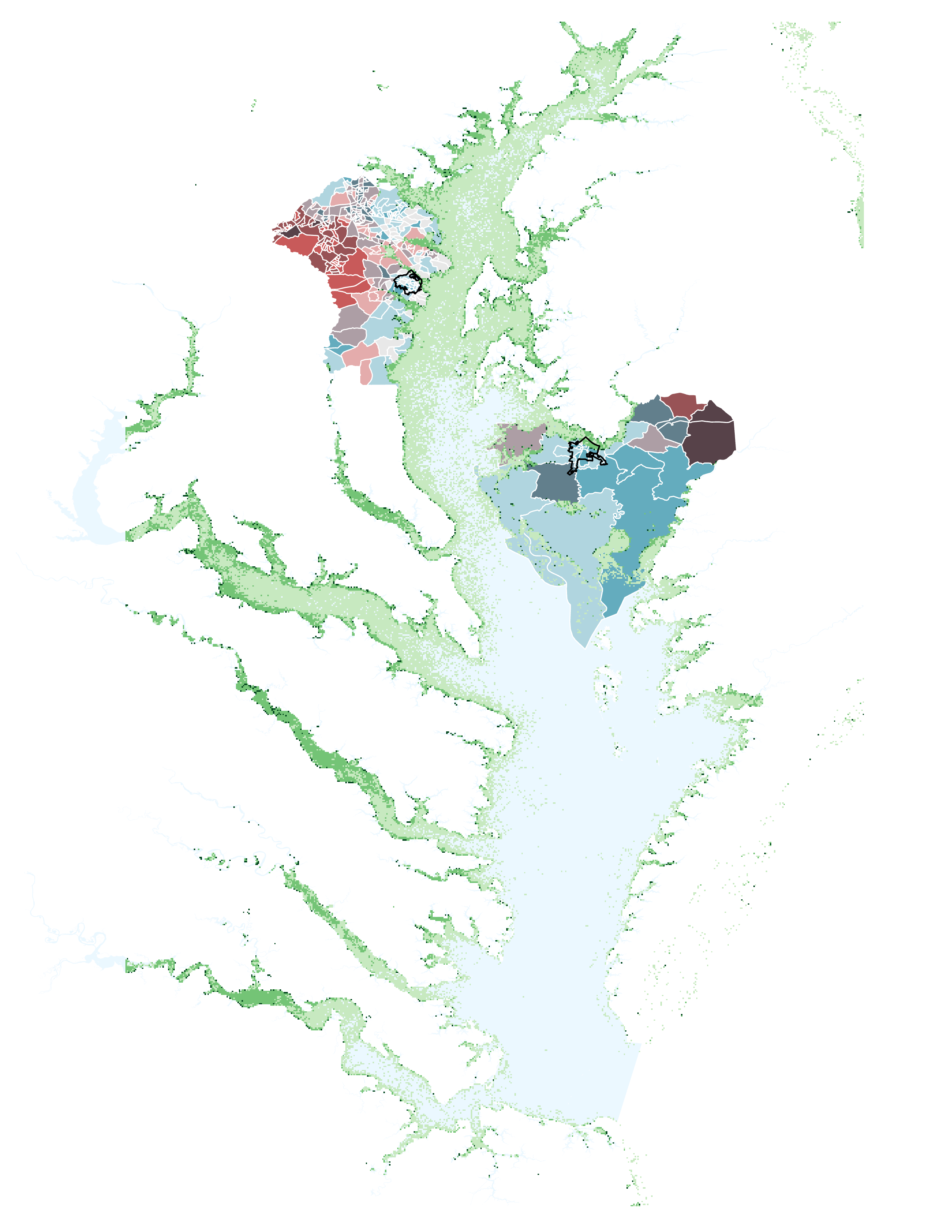 Project Synopsis
Results
Harmful algal blooms in the Chesapeake Bay affect recreational access sites and vulnerable communities along the coast. To investigate these issues, the project team used NASA Earth observations to create persistence maps of chlorophyll-a concentration, bivariate maps that compared social 
vulnerability to recreational access, and chlorophyll-a time 
series trends. This work was completed in support 
of the Ocean Conservancy and the 
Blacks of the Chesapeake Foundation.
Social Vulnerability & Fishing/Swimming Site Access
Annapolis
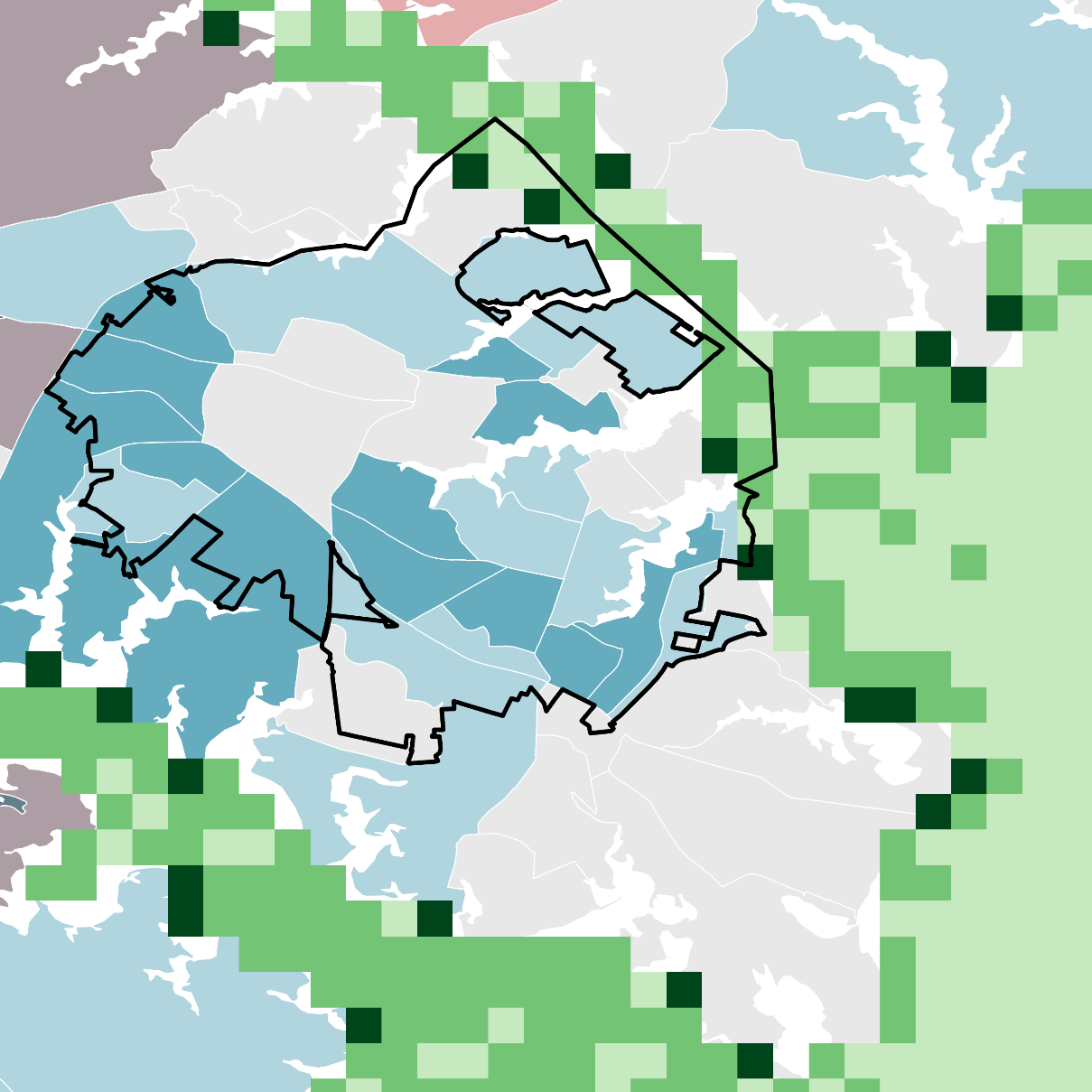 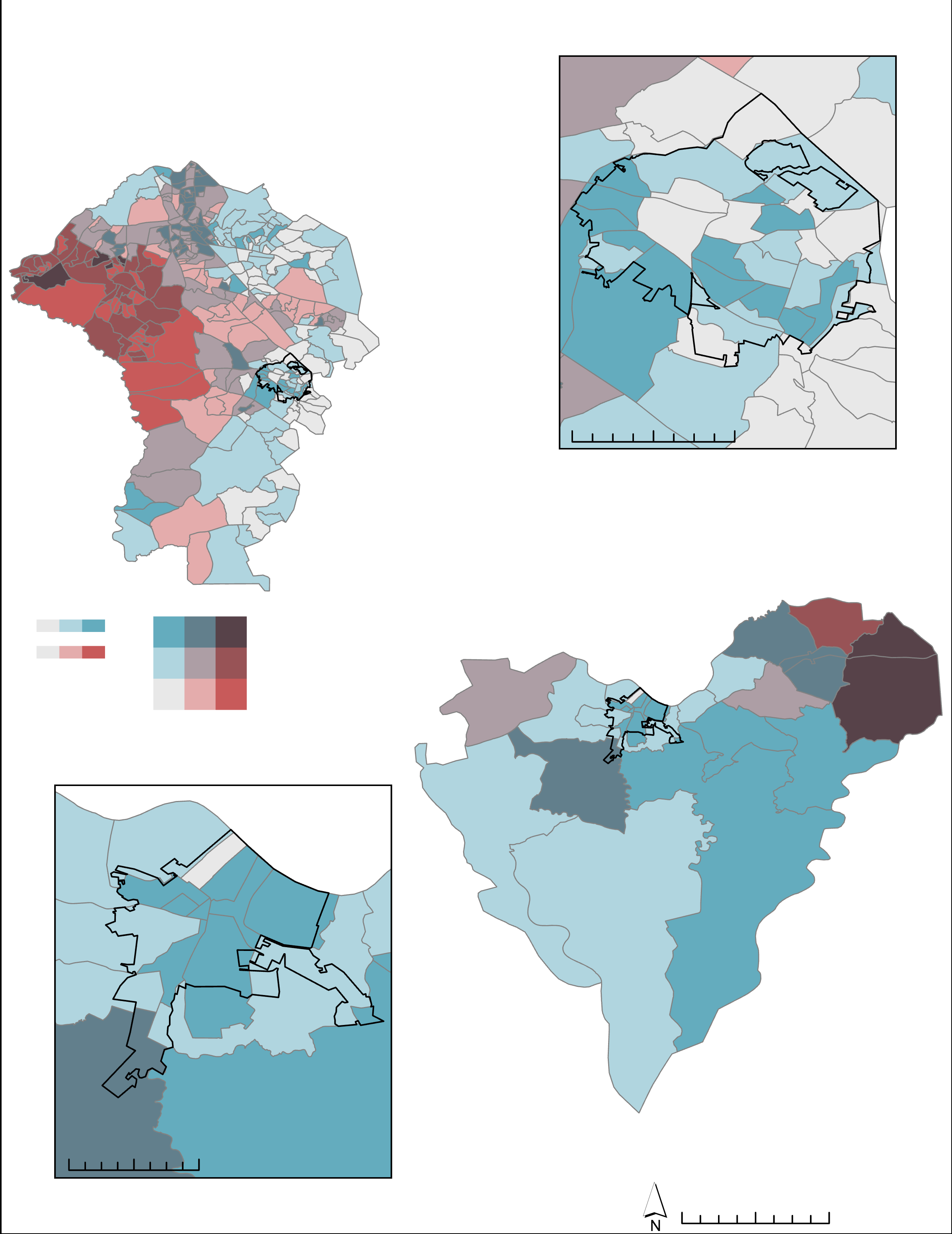 High
Social Vulnerability
ANNE ARUNDEL
Low
Objectives
Far
Near
Visualize chlorophyll-a and turbidity levels over time and compare to in-situ monitoring stations
Identify communities with high social vulnerability and low access to recreational fishing and swimming locations
Map areas with persistent chlorophyll-a over harmful thresholding levels
Distance to Public Recreation Site
2
0
4 km
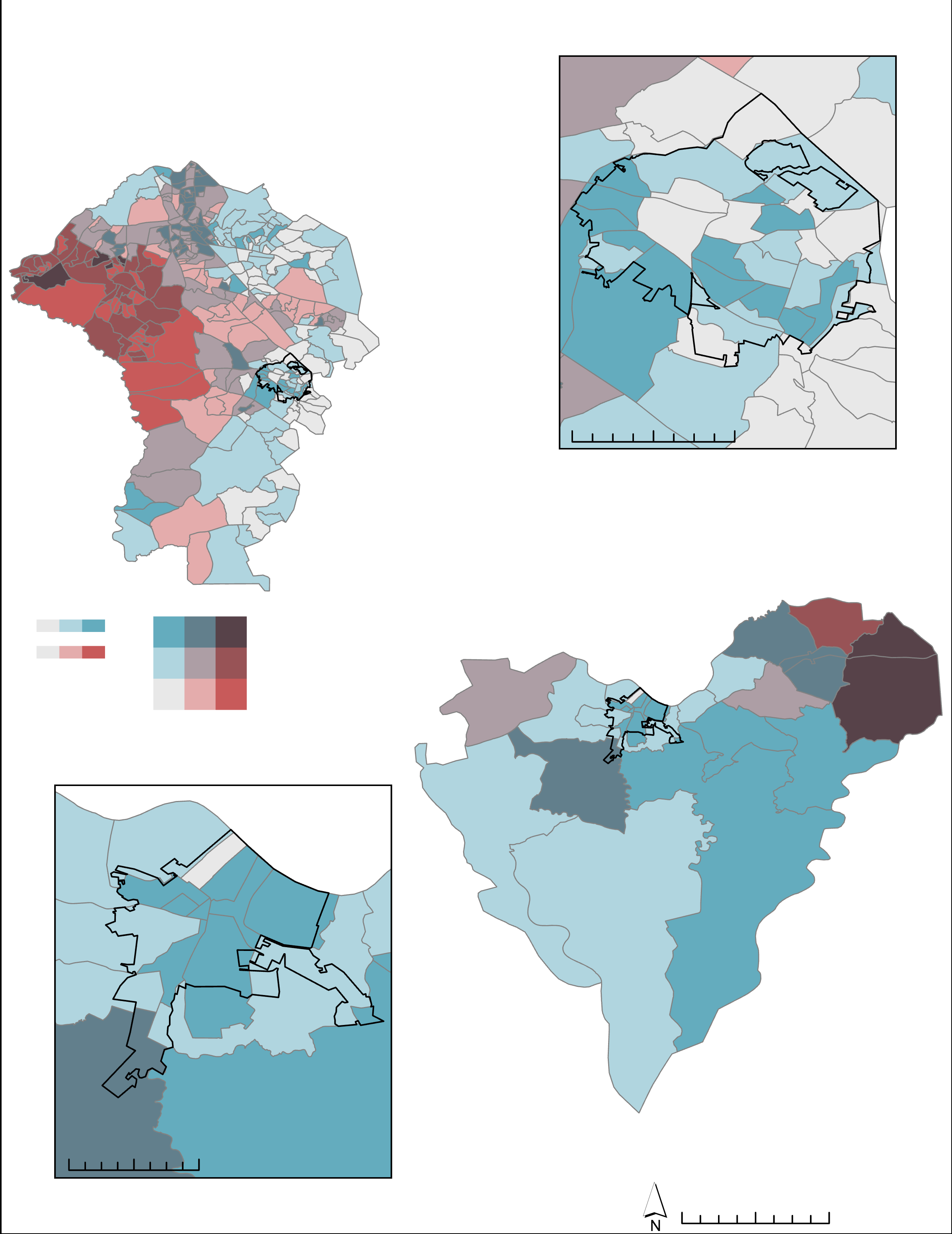 Basemap Credit: VGIN, Esri, TomTom, Garamin, SafeGraph, METI/NASA, USGS, EPA, NPA, USDA, USFWS, County of AnneArundel​
Cambridge
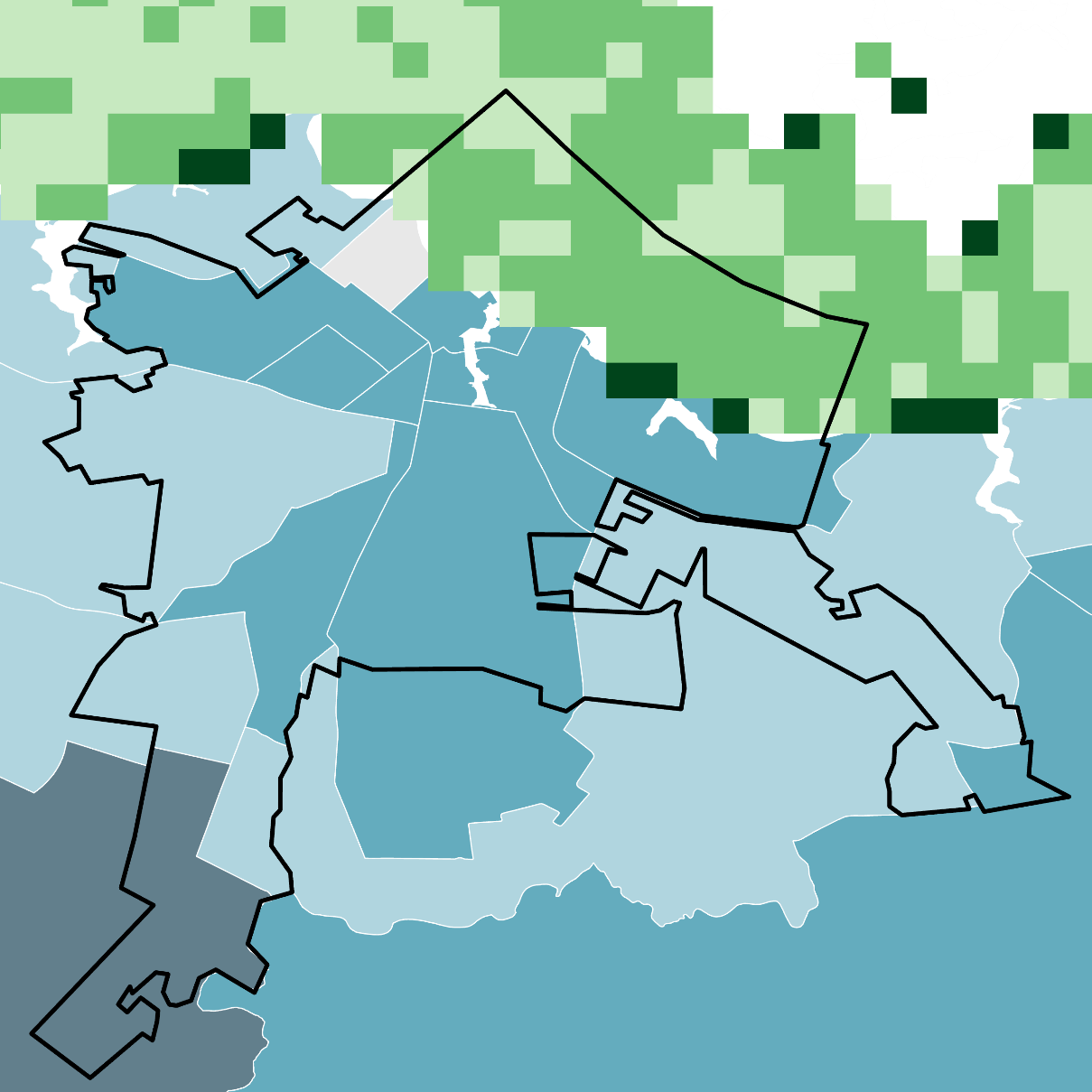 High
Methodology
DORCHESTER
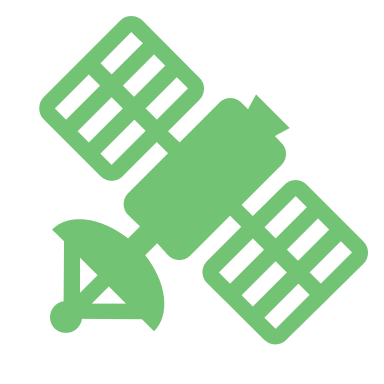 Medium
Satellite Sentinel - 3
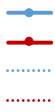 Low
Sentinel-3 OLCI L2
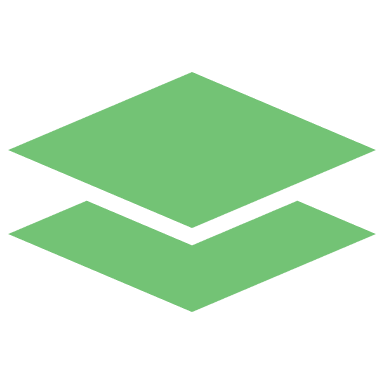 2
0
4 km
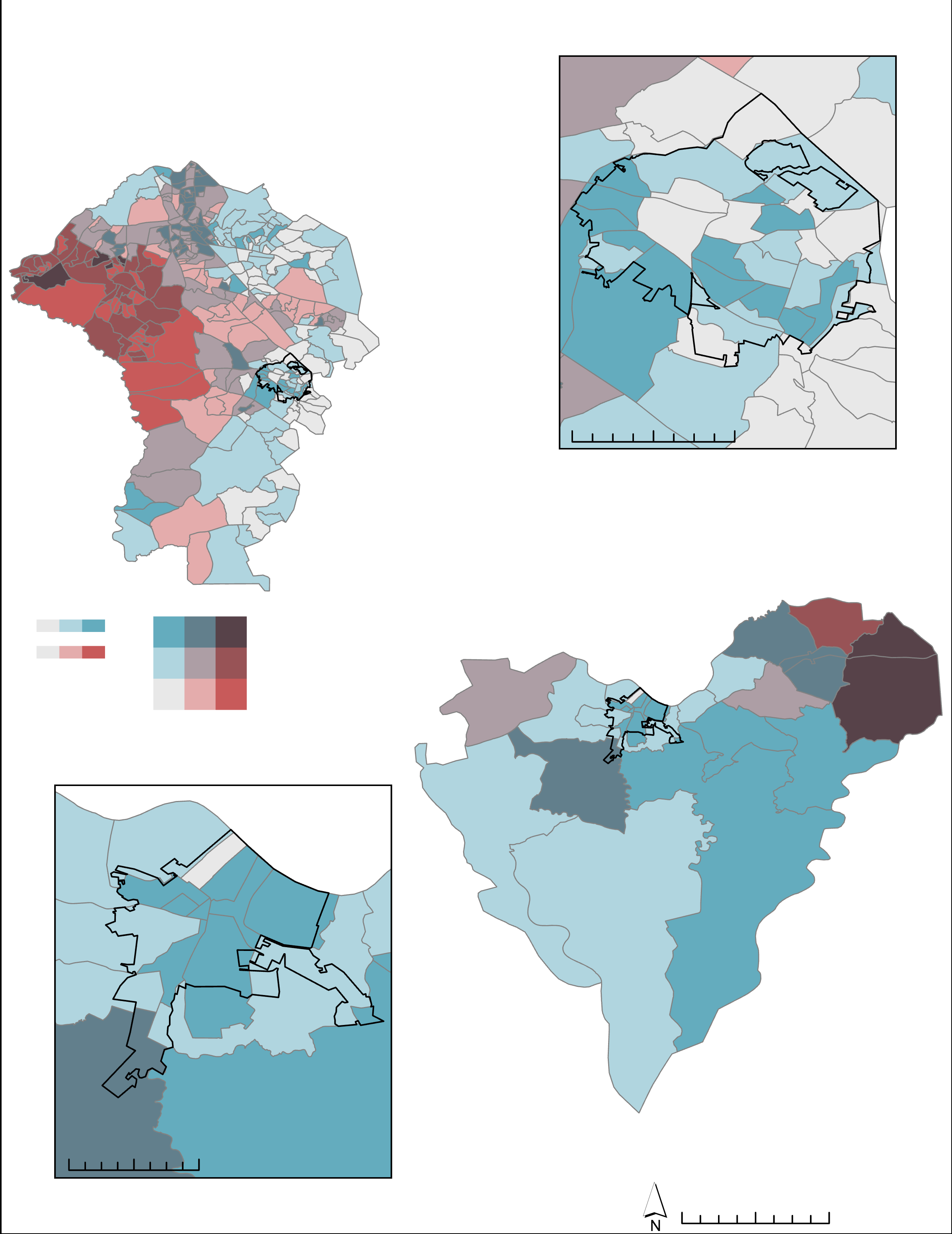 Variations in Chlorophyll-a Levels at a Cambridge Site
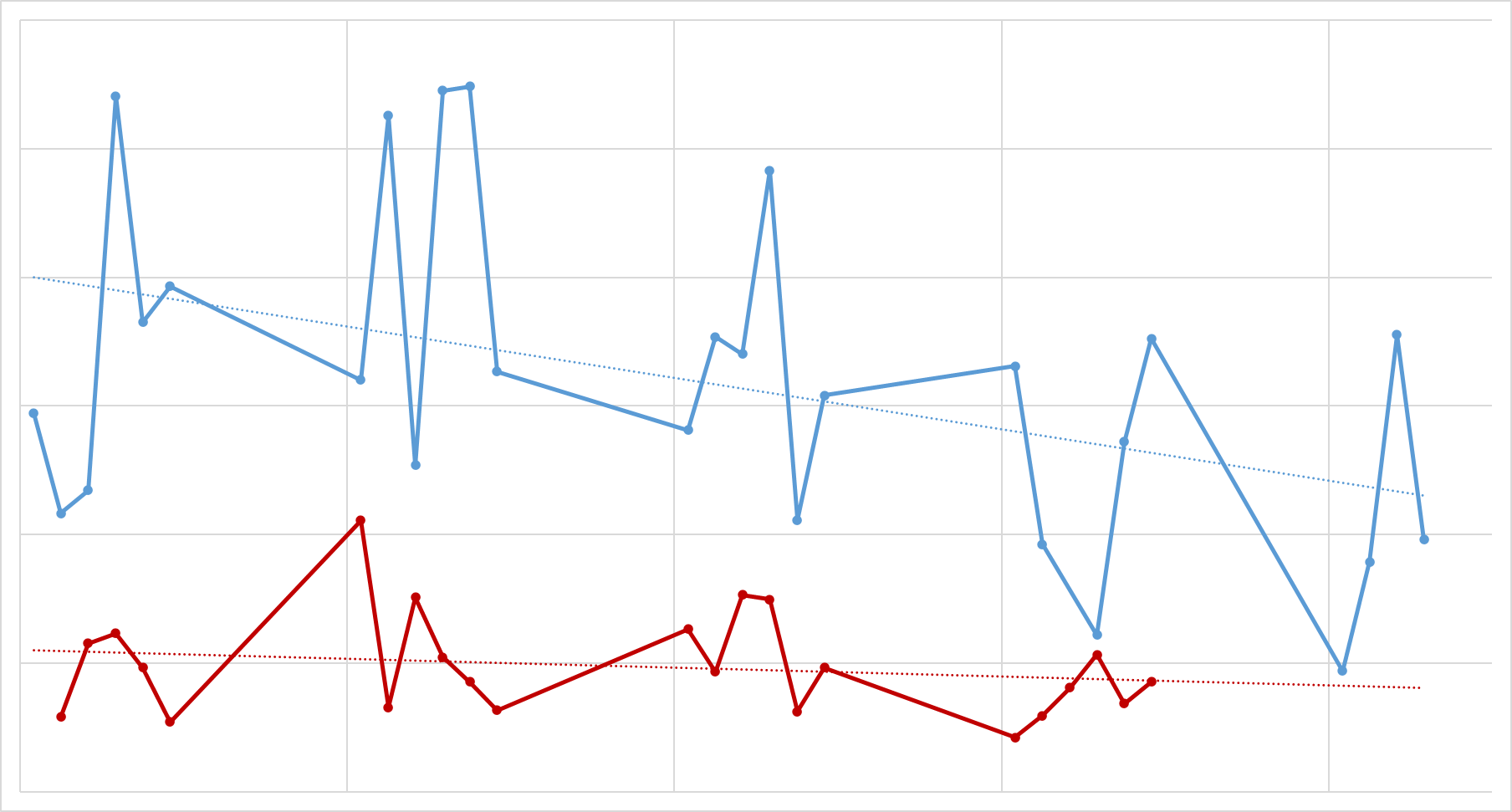 Bi-weekly Composites
60
In Situ Station
50
Satellite Linear Trend
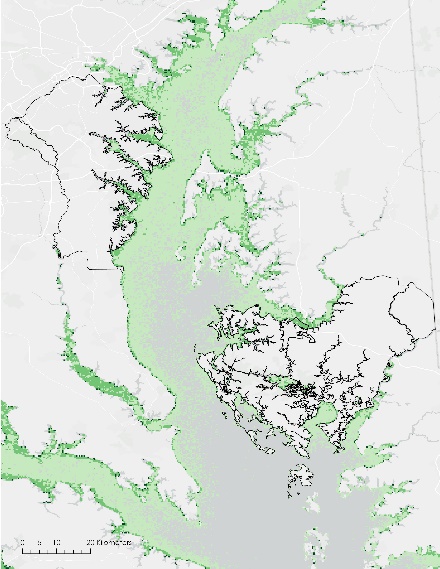 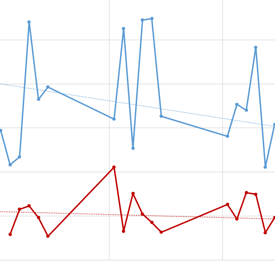 In Situ Linear Trend
40
Chlorophyll – a (μg/L)
30
C  h  e  s  a  p  e  a   k e      B  a  y
20
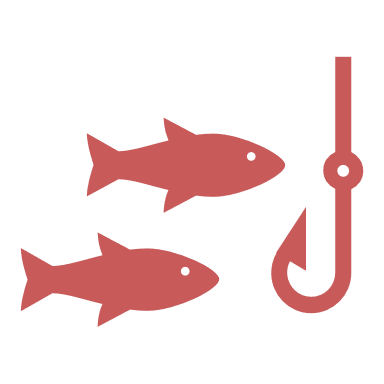 10
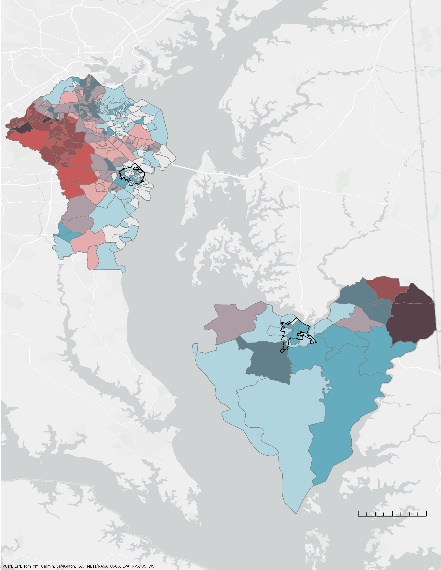 0
2021
2022
2023
2020
2024
Year
Fishing/Swimming Access Sites
Conclusions
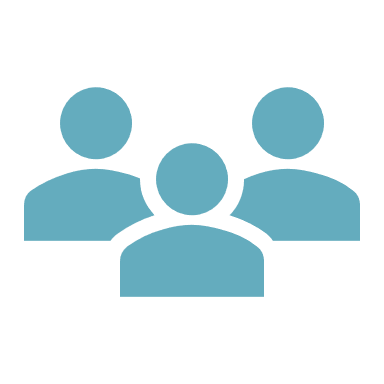 At recreation sites near Cambridge, there has been a downward trend in chlorophyll-a over the past 5 years.
Many recreational sites lack nearby in situ turbidity monitoring.
While we were not able to tease out broad trends in chlorophyll-a persistence across the entire Chesapeake Bay, we noticed certain recreation sites experienced  sustained algal blooms, such as Long Wharf.
No significant relationship was found between socially vulnerable populations    and distance to recreation sites.
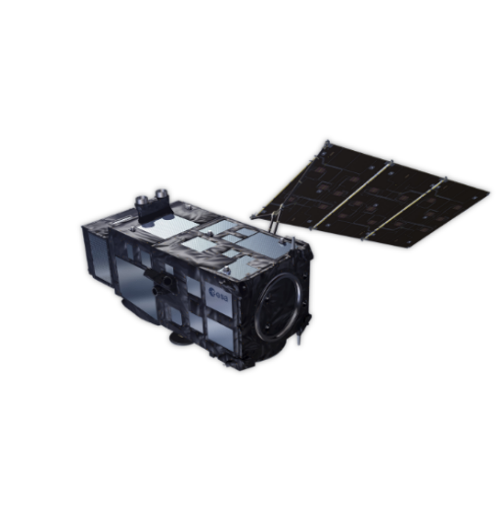 Sociodemographic Data
Earth Observations
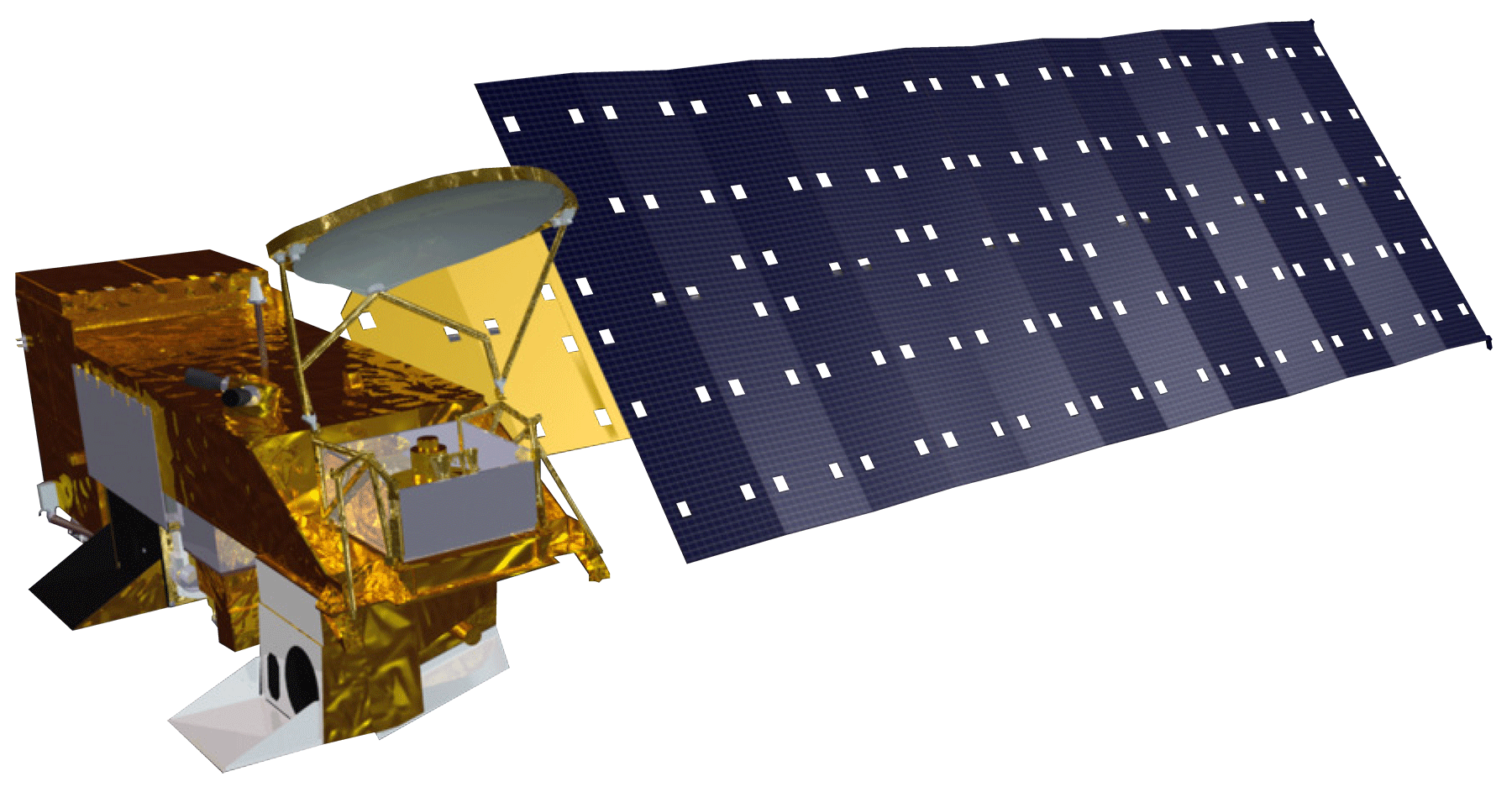 Study Area
Project Partners
The Ocean Conservancy 
 Blacks of the Chesapeake Foundation
Anne Arundel and Dorchester, two MD counties in the Chesapeake Bay
Sentinel-2 Ocean and Land Color Instrument
AQUA MODIS
Team Members
Acknowledgements
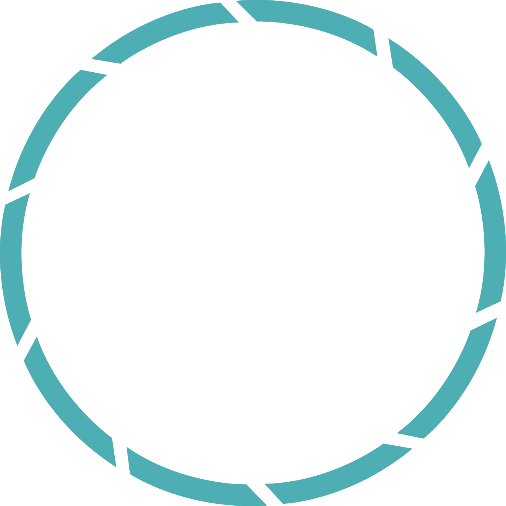 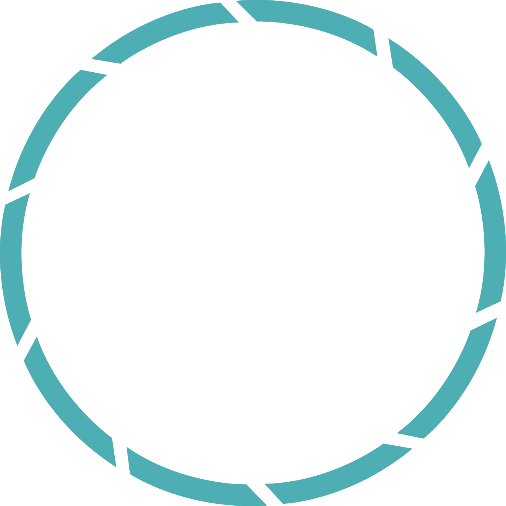 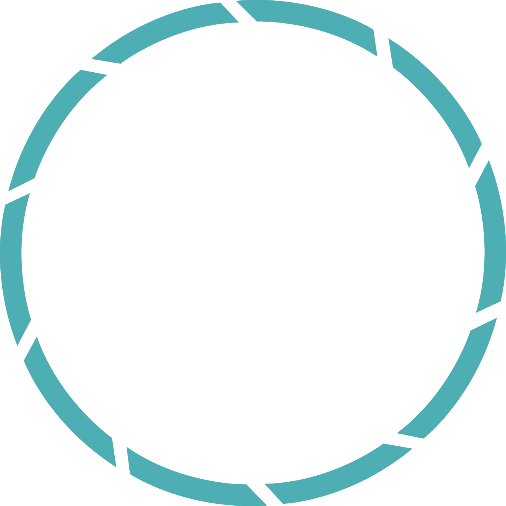 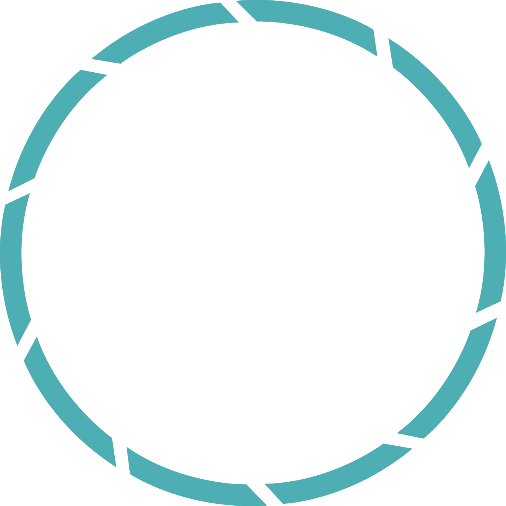 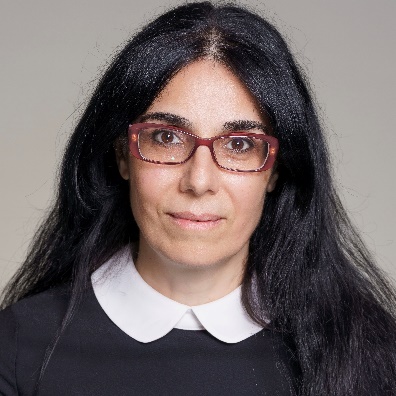 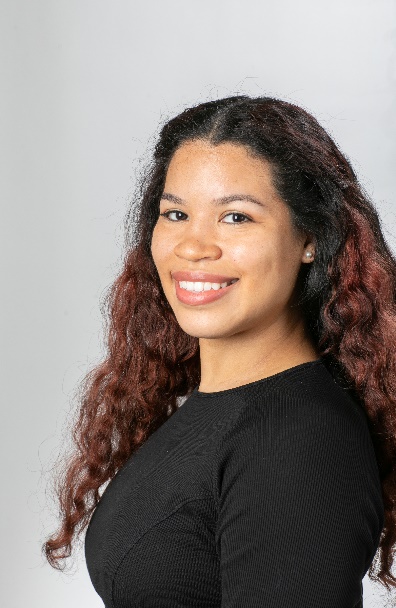 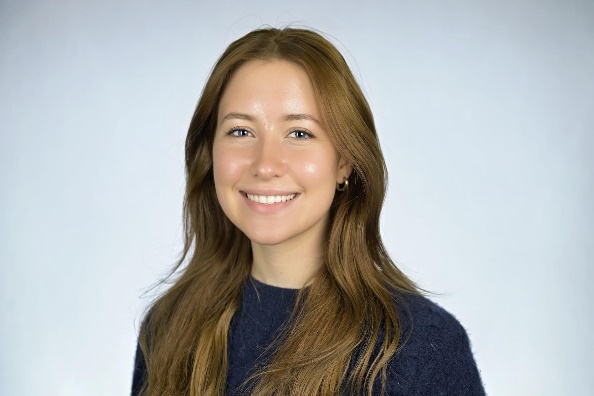 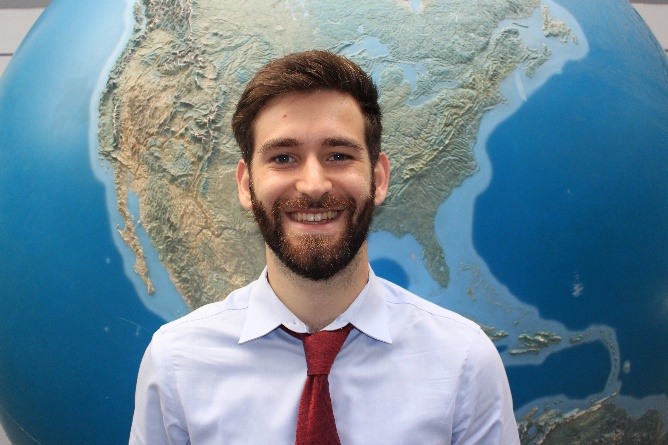 Partners: The Ocean Conservancy and the Blacks of the Chesapeake Foundation
Science Advisor: Sean McCartney (NASA GSFC)
Node Lead: Isabel Lubitz
Fellow: Marisa Smedsrud
This material contains modified Copernicus Sentinel data (2020-2024), processed by ESA.
Nisuka Williams
Project Lead
Simone Schneider
Rima Wahab
Spencer Harman
Maryland – Goddard | Fall 2024